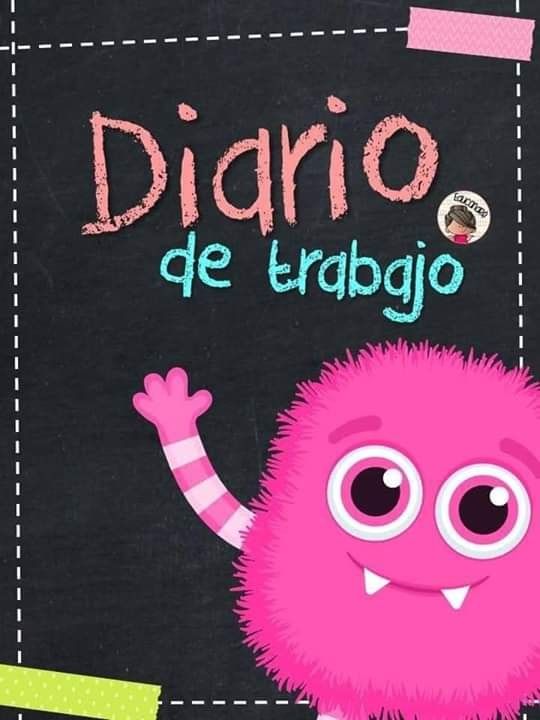 Diario de la alumna
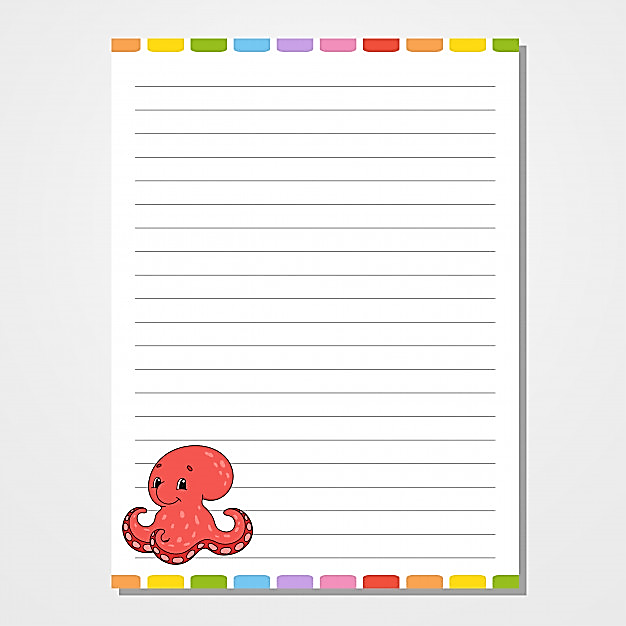 Jardín de Niños “Diego Rivera”
1º”A” 
Educadora: Denisse Mancillas
Practicante: Monserrat Mendoza
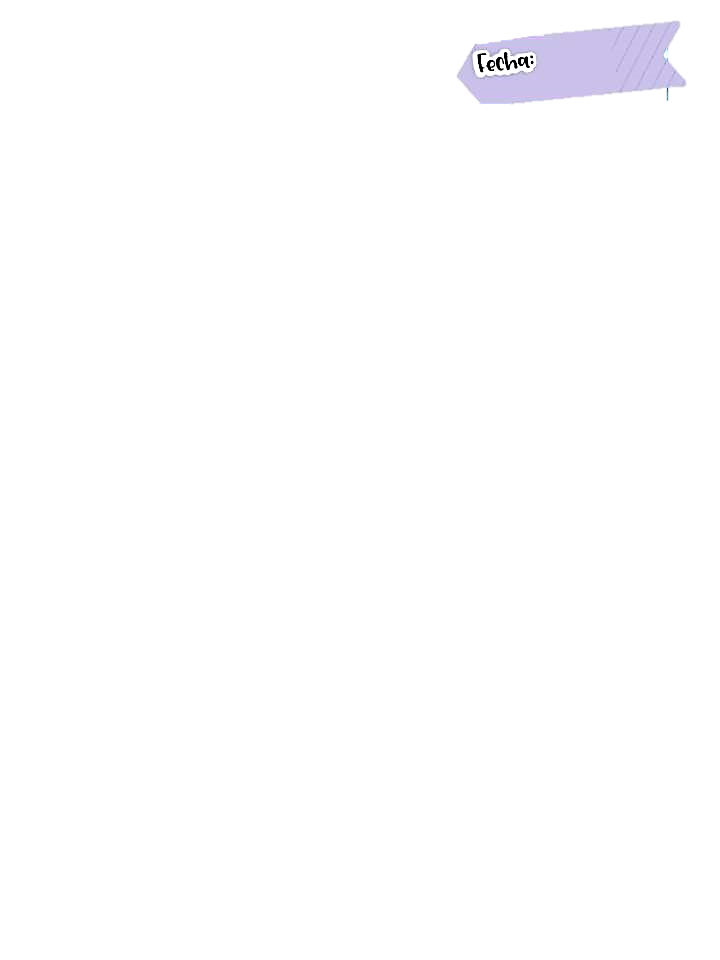 30/04/2021
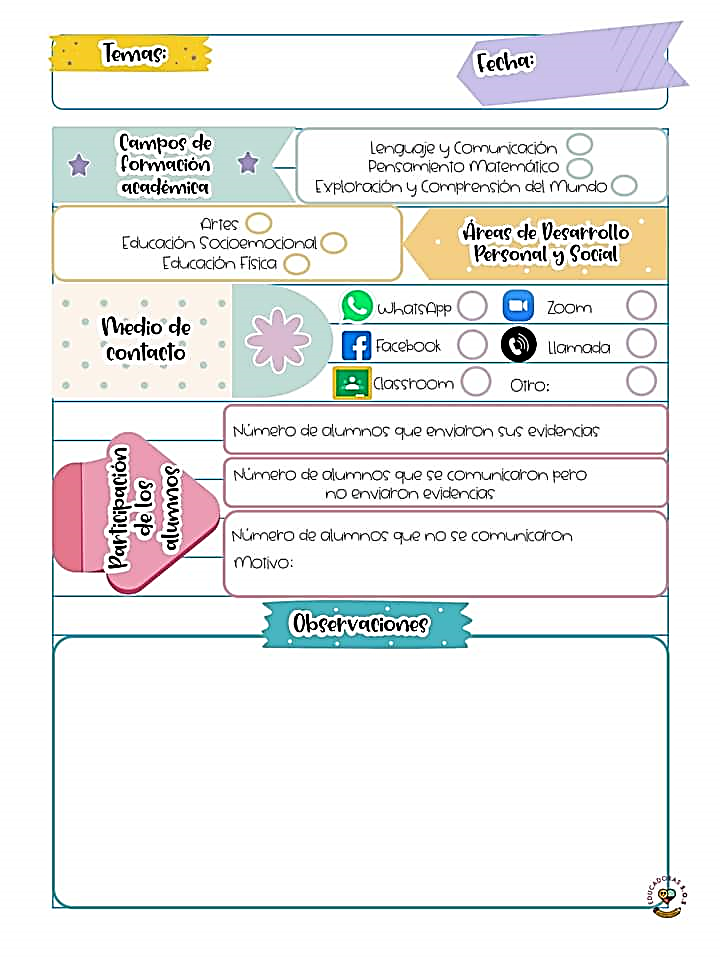 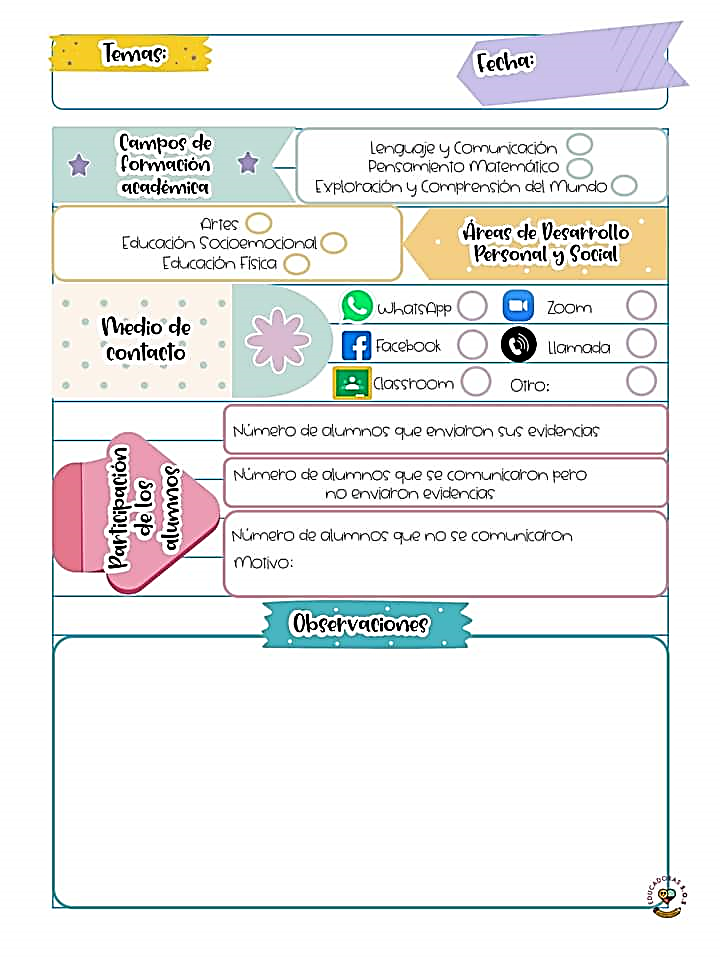 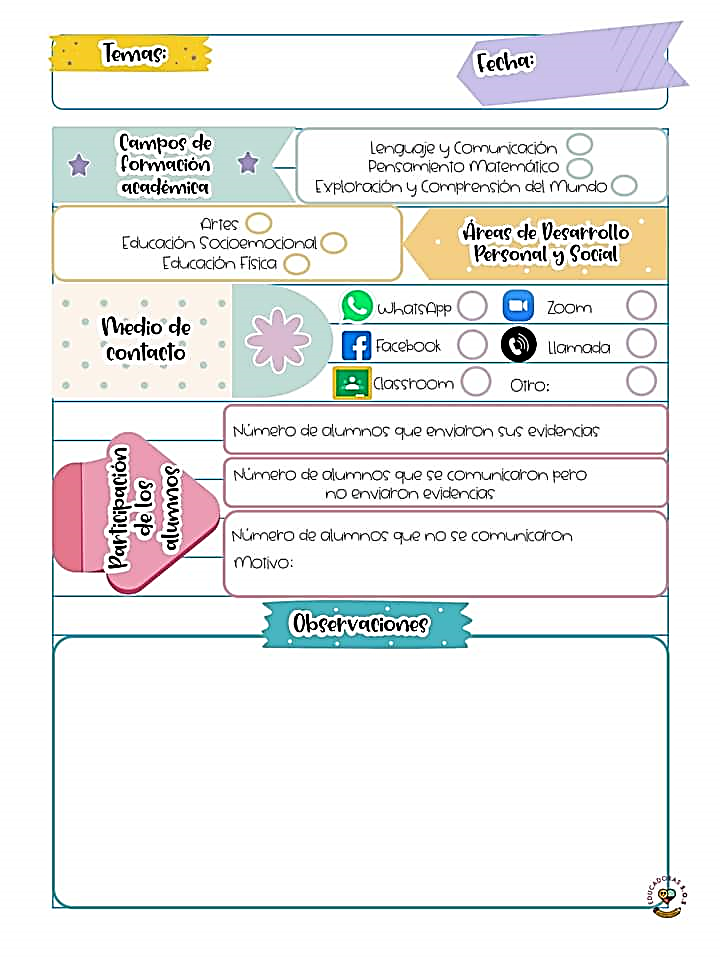 2
8
19
Desconocido
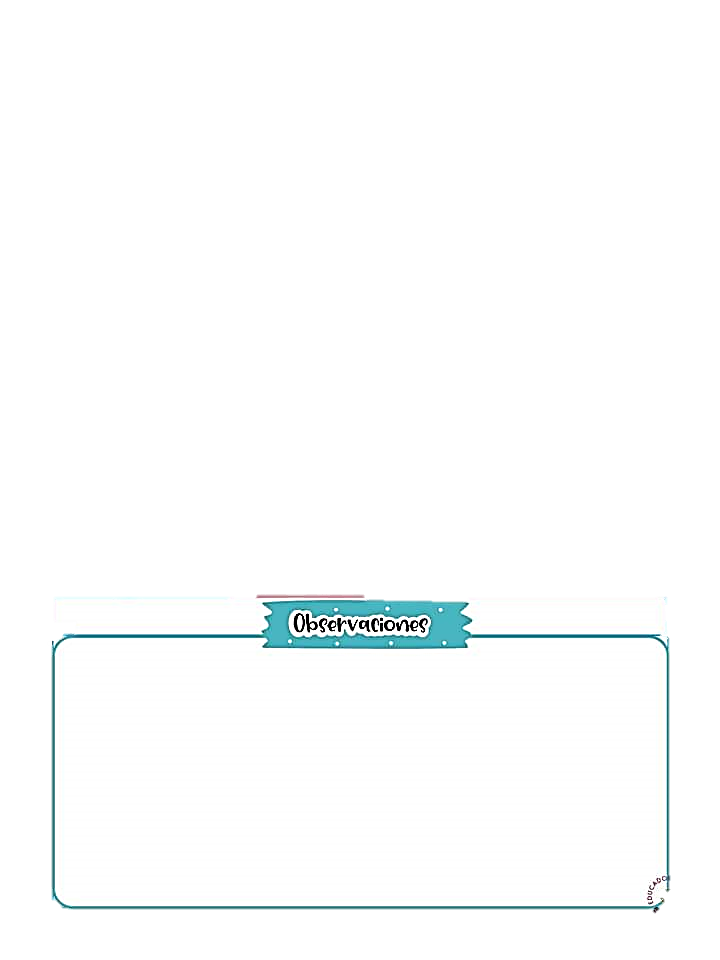 El día de hoy en la programación se abordo los títeres y el uso de títeres. También se abordo la búsqueda de soluciones a través de narraciones y de ejemplos. 
Posteriormente se diseñaron actividades en casa para reforzar los aprendizajes.